UBND QUẬN LONG BIÊN
TRƯỜNG MẦM NON HỒNG TIẾN
LĨNH VỰC PHÁT TRIỂN NGÔN NGỮ
Chủ đề: Mẹ và những người thân của bé
Truyện “Thỏ con không vâng lời”
Lứa tuổi: Nhà trẻ (24 - 36 tháng)
Giáo viên: Đỗ Hà Linh
2023 - 2024
Ổn định – Trò chuyện
Cô và trẻ hát « Mẹ yêu không nào»
Hoạt động 2
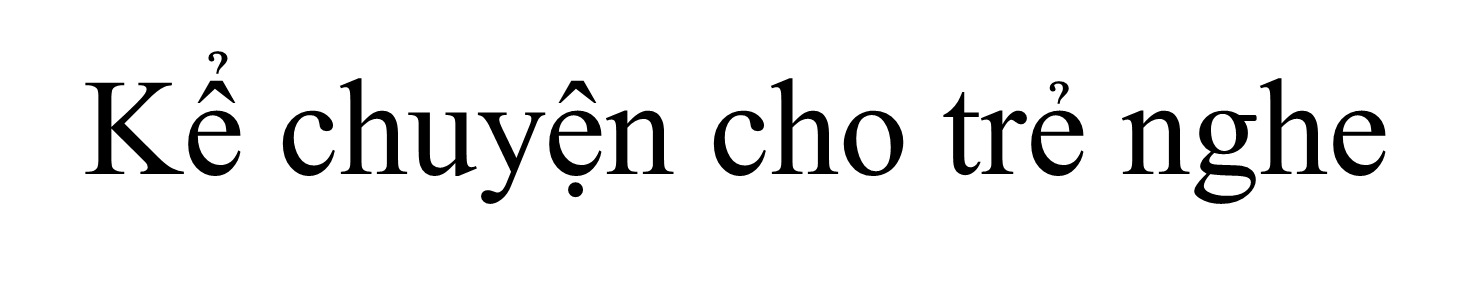 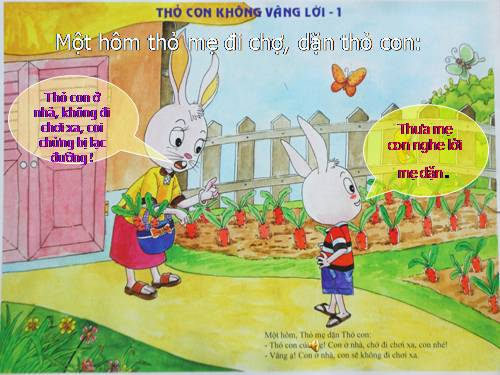 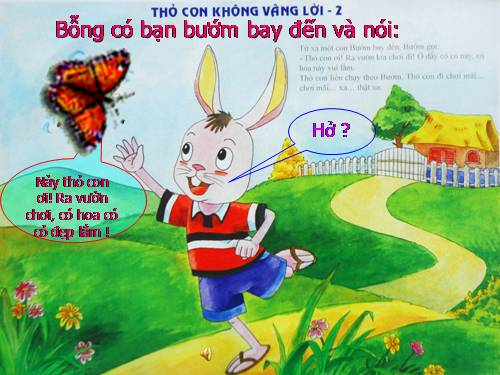 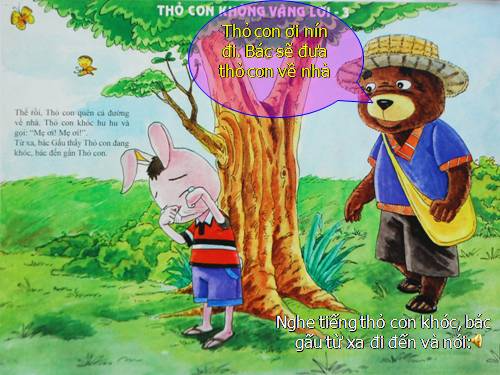 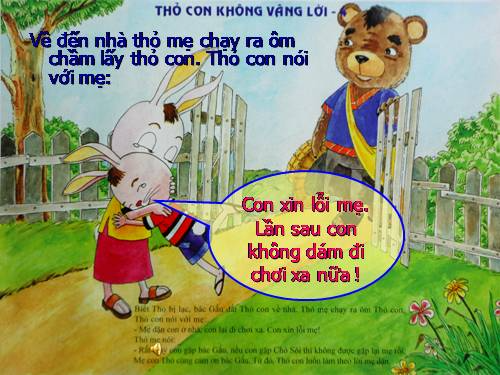 Cho trẻ xem 
Video câu chuyện
Trò chơi
Trời nắng trời mưa
Hẹn gặp lại các con vào bài học sau